C
nnecting
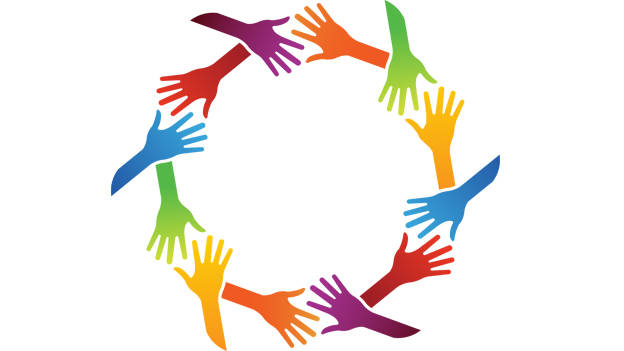 ~Beyond~
B
undaries
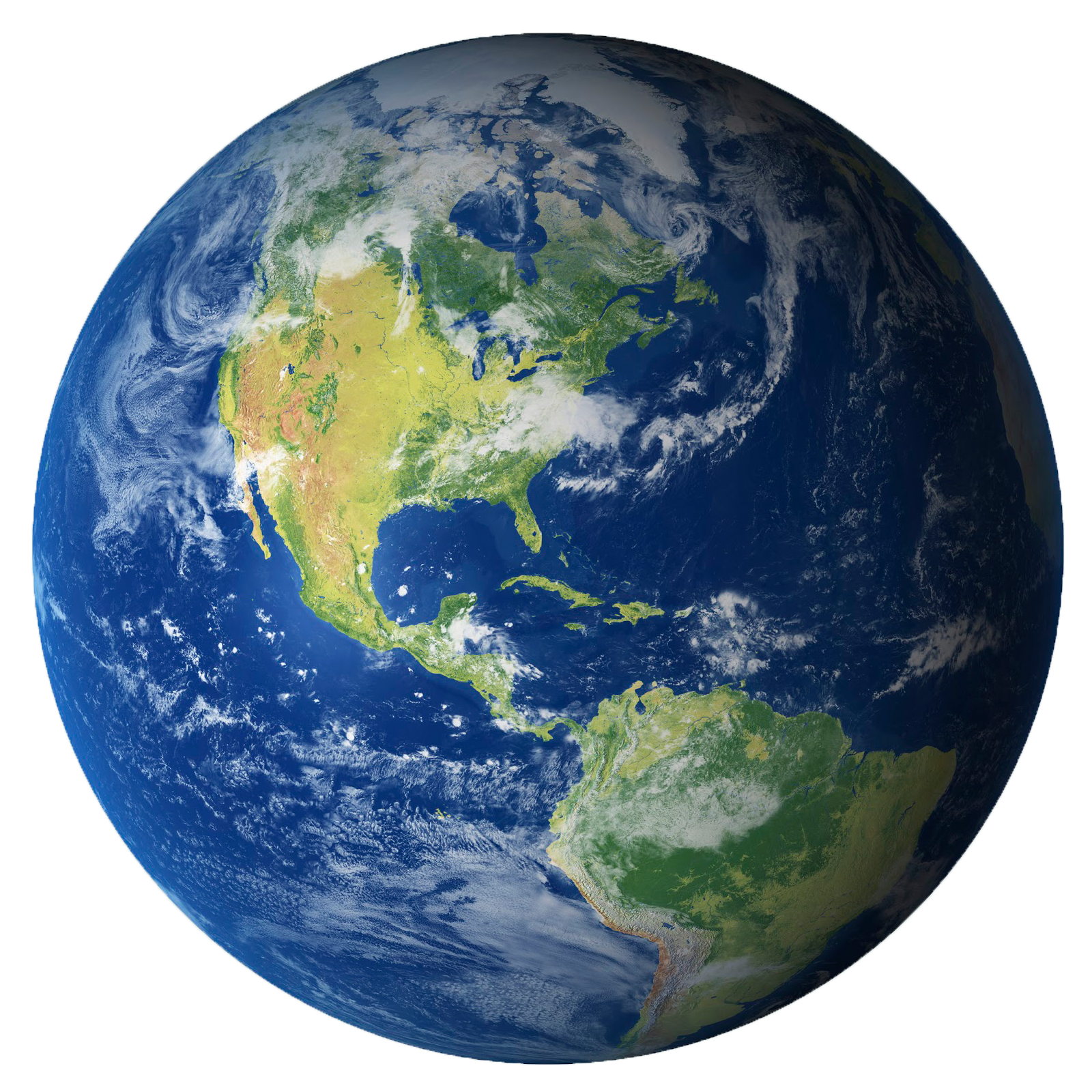 2nd page picture of earth